Родительское собрание в средней группе №8на тему: «Возрастные особенности детей 4-5 лет»
План собрания:1. Упражнение: «Что я хочу и что я жду от   этого учебного года?».2. Речевые особенности детей 4-5 лет (Выступает логопед Сергеичева Ю. В.)3.Возрастные особенности детей 4-5 лет.4. Цели и задачи на новый учебный год.5. Организационные вопросы
Цель: Привлечение  родителей к вопросу воспитания культуры поведения  ребенка.Задачи:1. Создать условия для взаимодействия с родителями на основе доверительных отношений.2. Повысить психологическую и педагогическую компетентность родителей в области воспитания и взаимодействия с детьми.3. Заинтересовать родителей полученными результатами, и переосмыслить свой взгляд воспитания ребенка.4. Дать знания родителям о среднем возрасте детей и их отличительных особенностях.
Речевые особенности 4-5 лет (Выступает логопед Сергеичева Юлия Валерьевна)
Возрастные особенности 4-5 лет ( выступает воспитатель Рамазанова Татьяна Валерьевна)
Цели и задачи на новый учебный год- мониторинг(выступает воспитатель Морозова Ирина Геннадьевна)
Развиваем речь, играя
"Один и несколько"
Цель: развитие речи, внимания, умения образовывать формы слов во множественном числе.
Для этой игры нам потребуются картинки с изображением одного и нескольких одинаковых предметов (конечно можно использовать и настоящие предметы). Малышу мы отдадим картинки с изображением нескольких предметов, а у себя оставим одиночные. Показываем свою картинку и спрашиваем: "У меня есть груша, а у тебя есть груша?". Если ребёнок затрудняется, необходимо дать образец правильного ответа: "У меня яблоко, а у тебя яблоки." Целесообразно использовать изображение предметов, множественное число которых образуется с помощью разных окончаний: дом - дома, стул - стулья, сумка - сумки, пень - пни.
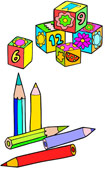 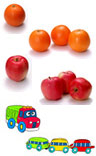 Назови одним словом Возраст: от 4-5 лет.Взрослый:"Я буду описывать что-то, а ты назови, то, о чем я рассказываю одним словом:-часы, которые помогают проснуться,-большая ложка, с помощью которой наливают суп, утренняя еда, -человек, который направляется в дальние страны, Ребенок называет слово. Потом играющие меняются ролями. Эта роль будет совсем непростой для ребенка, помогайте ему составить нужное описание, если у него не получается. Только тогда будет неинтересно вам отгадывать получившуюся задачку. Пусть малыш загадает ее папе или бабушке.
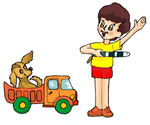 Уменьшаем и увеличиваем Возраст: от 4-5 лет.Взрослый:"Я буду называть кого-нибудь или что-нибудь, а ты "сделай его маленьким". Например, дом - домик, стол - столик, заяц - зайчик, волк - волчок и так далее."Далее пусть ребенок пробует самостоятельно добавлять к словам уменьшительные суффиксы.То же самое можно делать "в обратную сторону".Вы называете слово с уменьшительным суффиксом, а ребенок произносит слово без него.В процессе игры следите за тем, чтобы малыш не называл детенышей животных вместо правильного ответа.Не заяц - зайчонок, а заяц - зайчик, не корова - теленок, а корова - коровка.Те же самые игры можно проводить с "увеличивающими" суффиксами:Дом - домище, волк - волчище, муравей - муравьище и так далее.
"Фантазёры"
Цель: развитие речи, мышления, освоение причинно-следственных связей.
Предложим ребёнку пофантазировать и закончить предложение: "Если на улице лужи, то...(был дождь, нужно обуть на прогулку резиновые сапоги, взять зонтик и т.д)", "Если выпал снег, то...(можно кататься на санках, лепить снеговика, играть в снежки), "Если съесть много мороженого, то..." Вполне вероятно, что в скором времени ребенок предложит Вам пофантазировать и закончить его предложение
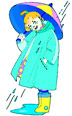 Когда это бывает». Назовите один или несколько признаков какого-нибудь времени года, а ребенку предложите определить, о каком времени года идет речь:
—    Когда дети катаются на санках? (Зимой.)
—    Когда распускаются почки на деревьях, появляются первые листочки? (Весной.)
—    Когда в лесу поспевают ягоды, можно купаться в реке? (Летом.)
—    Когда улетают птицы на юг, желтеют листья? (Осенью.)
Уточните и закрепите знания ребенка о временных и пространственных отношениях:
—    Когда заходит солнышко? (Вечером.)
—    Какой рукой ты рисуешь? (Правой.)
ребенок
родители
педагоги
Любите своих детей, помогайте им! Это самое дорогое, что у Вас есть!